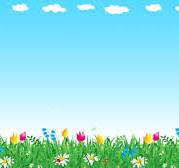 ỦY BAN NHÂN DÂN QUẬN LONG BIÊN
       TRƯỜNG MẦM NON HOA SỮA
Lĩnh vực phát triển nhận thức
Đề tài: Sắp xếp theo quy tắc 1:1
Lứa tuổi: 3-4 tuổi
Giáo viên: Nguyễn Thị Len
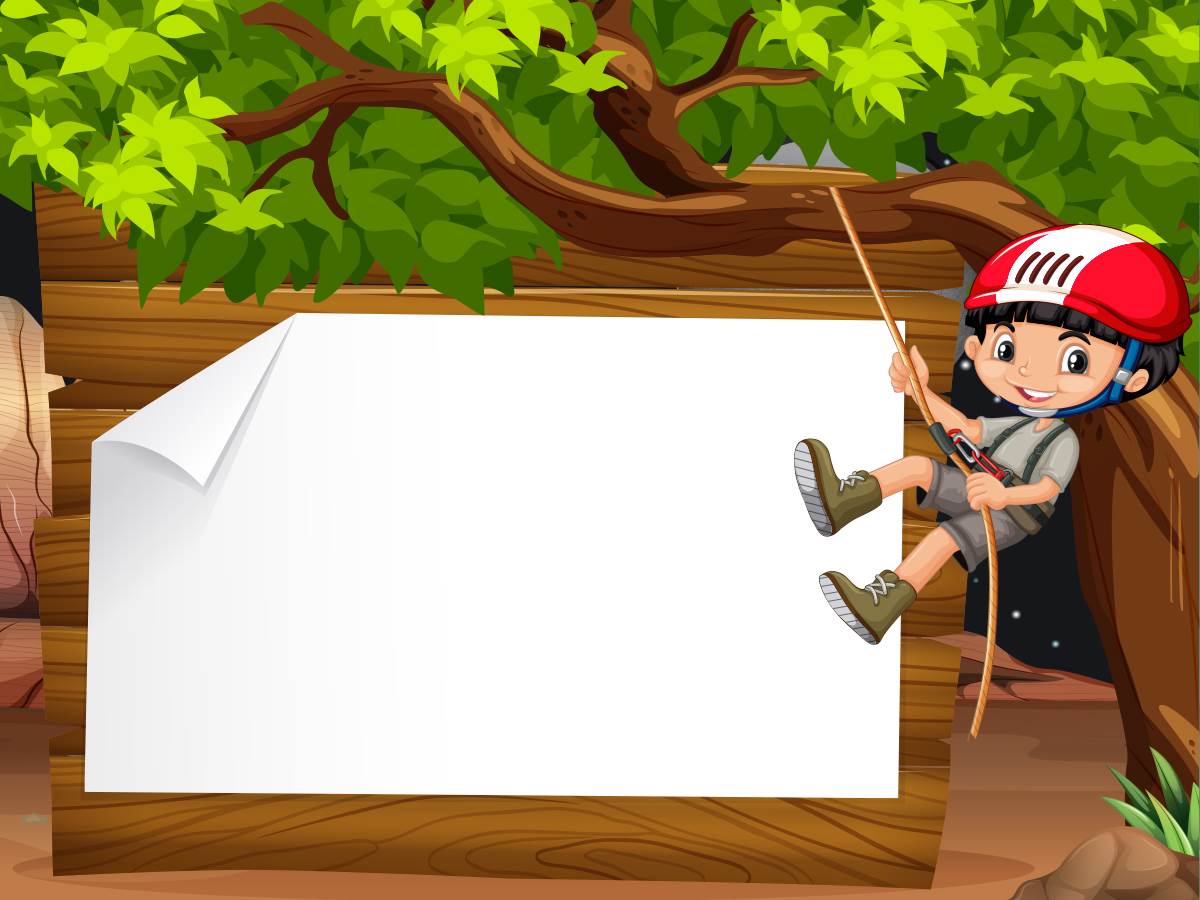 HĐ1: Sắp xếp theo quy tắc 1-1
Quy tắc sắp xếp 1-1
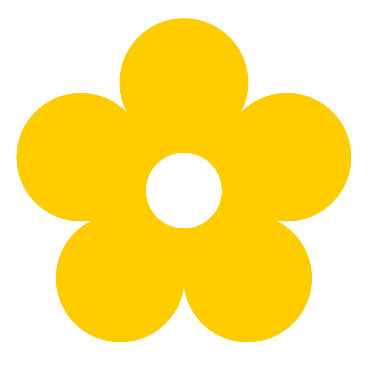 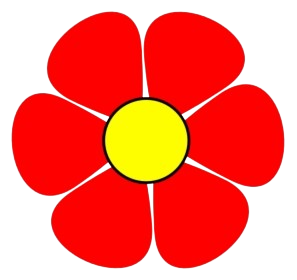 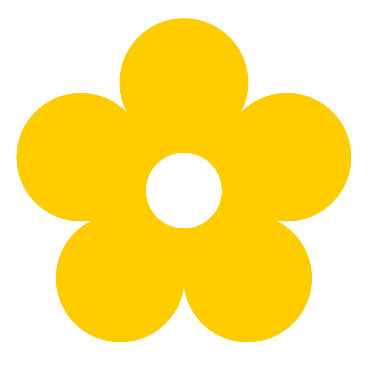 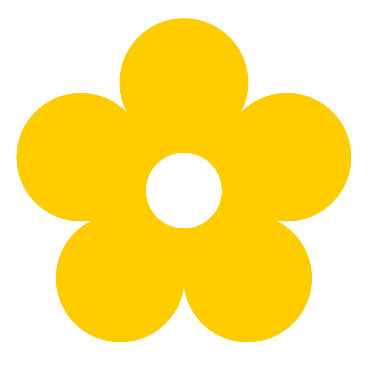 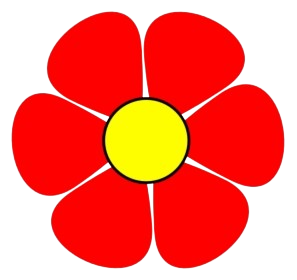 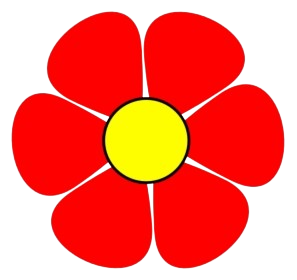 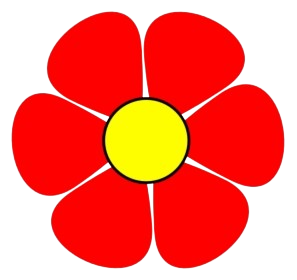 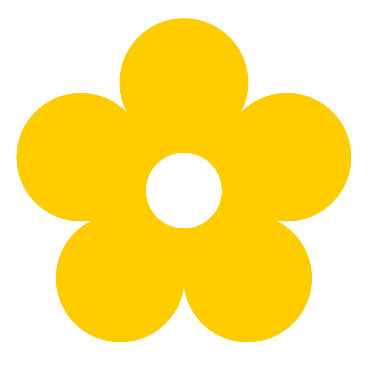 Quy tắc sắp xếp 1-1
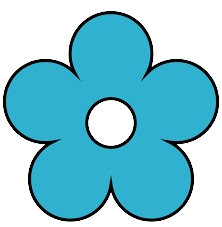 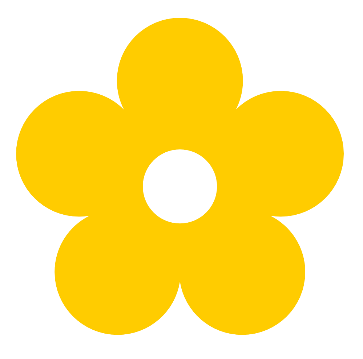 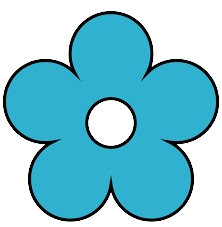 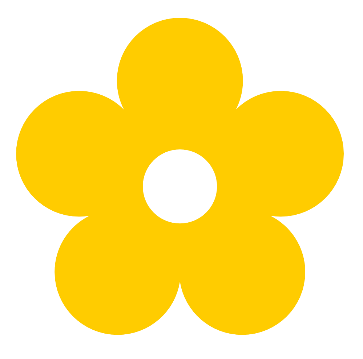 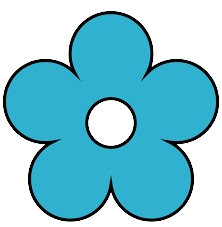 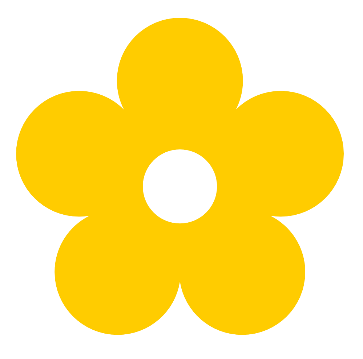 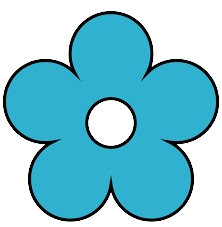 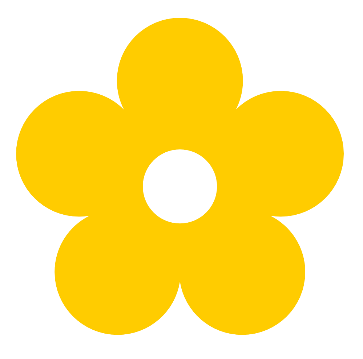 Quy tắc sắp xếp 1-1
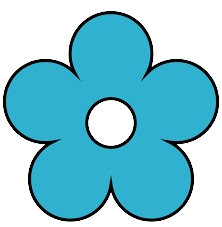 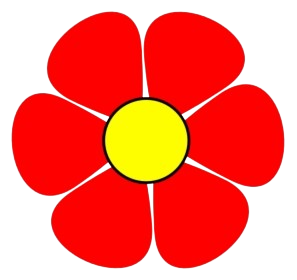 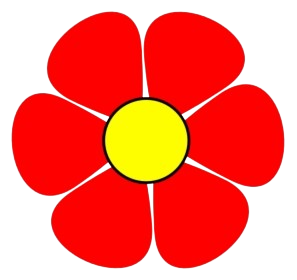 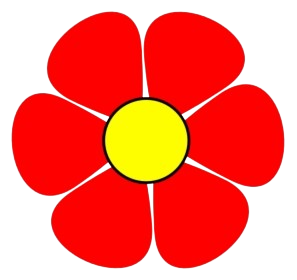 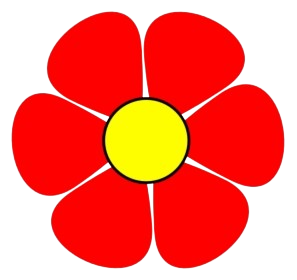 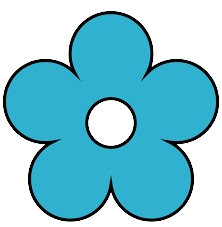 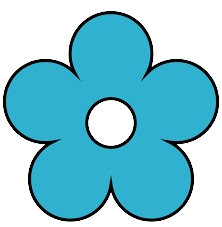 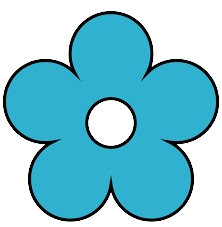 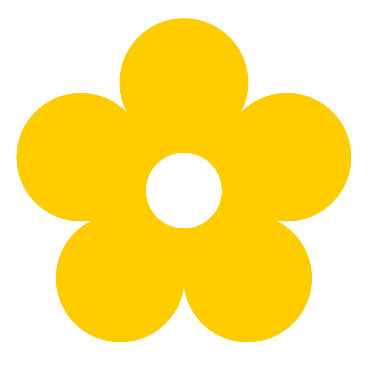 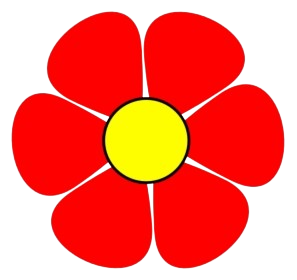 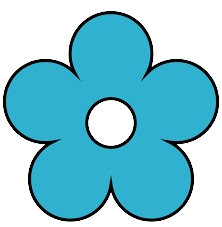 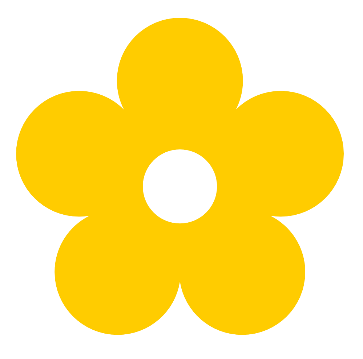 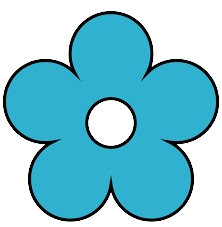 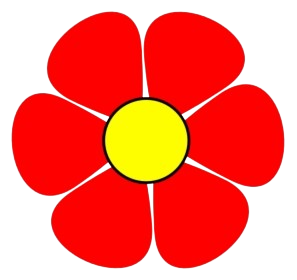 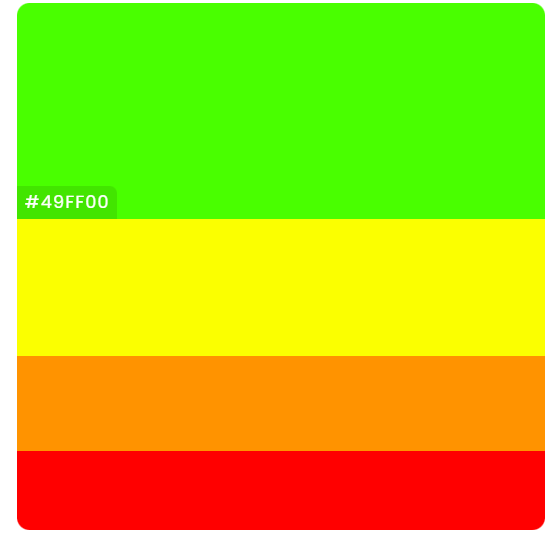 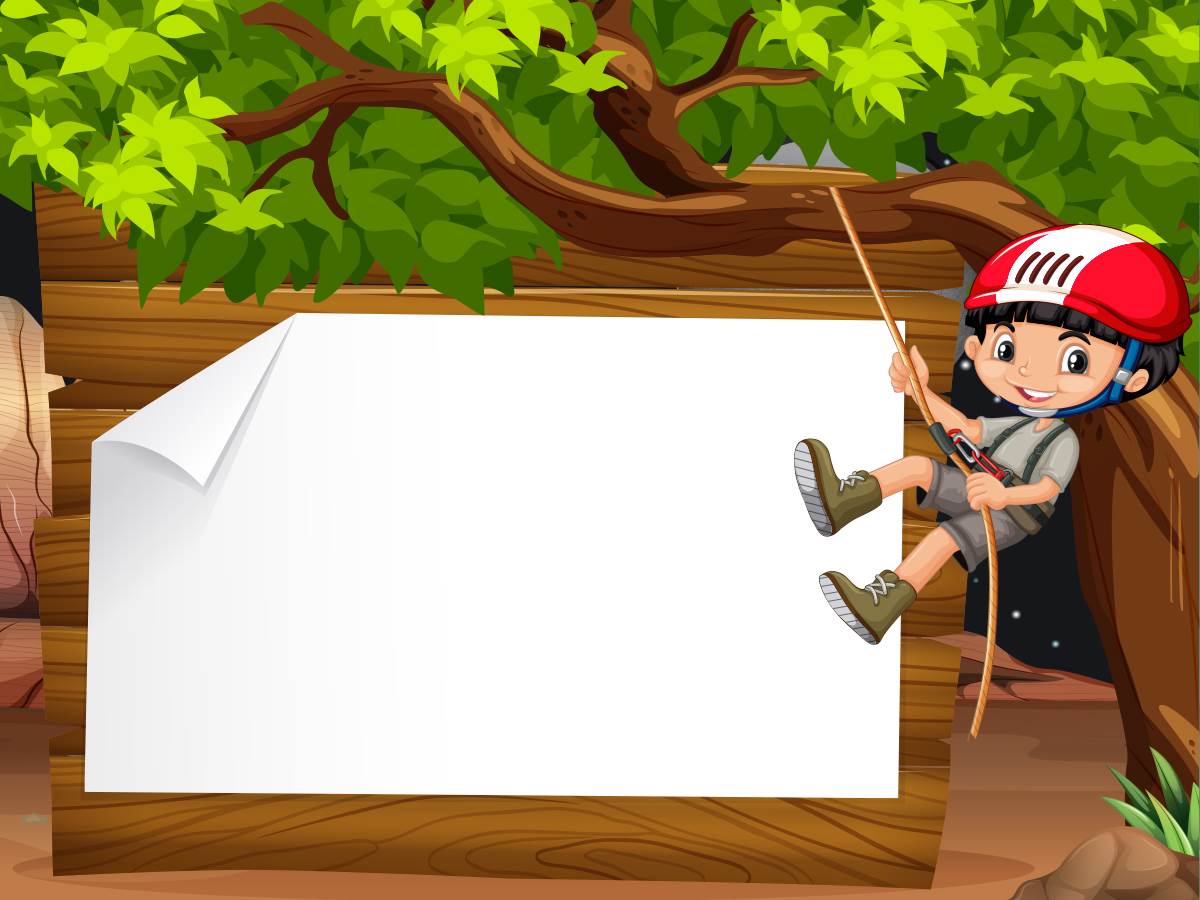 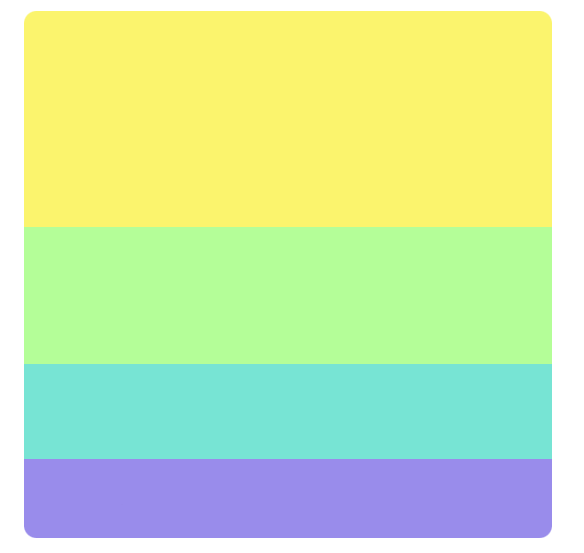 HĐ3: Ôn luyện, củng cố
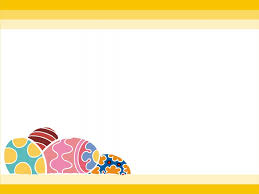 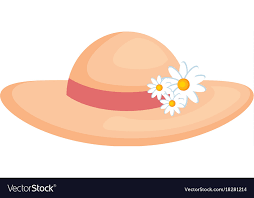 HĐ3: Ôn luyện củng cố
TC: Ai thông minh hơn
3
5
4
2
1
Hết giờ
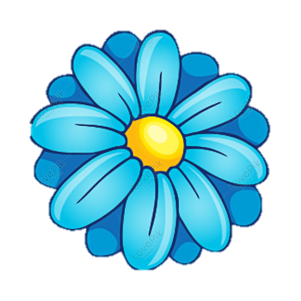 1.
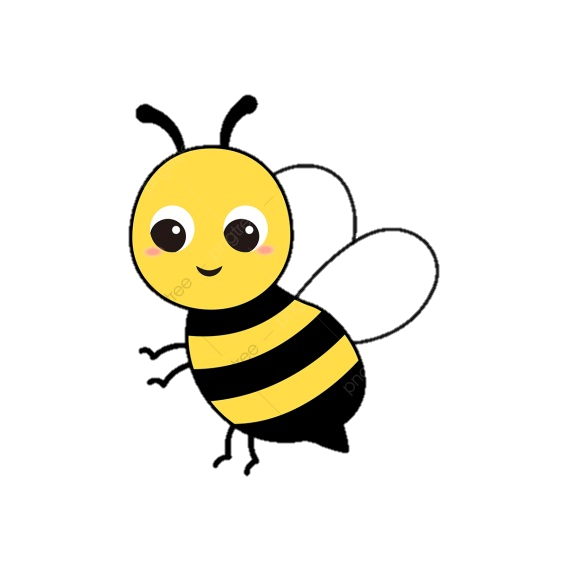 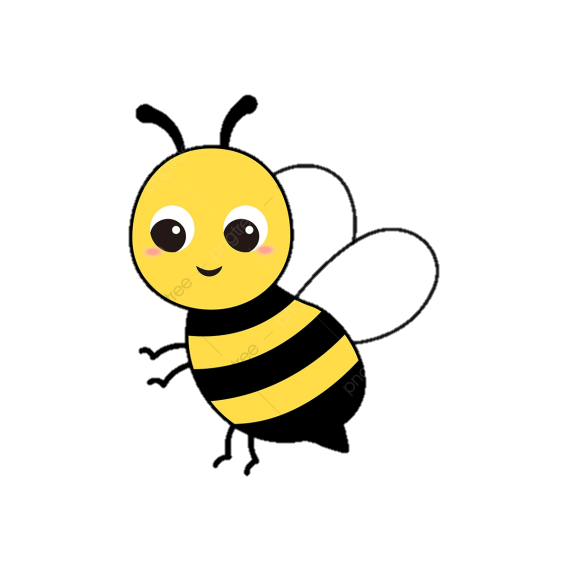 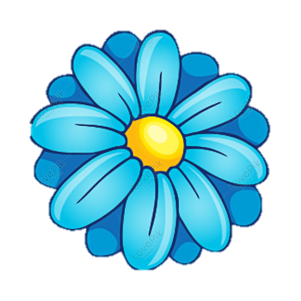 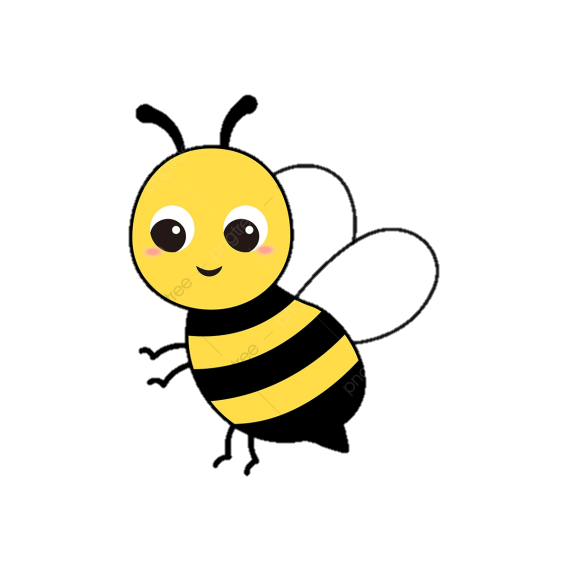 2.
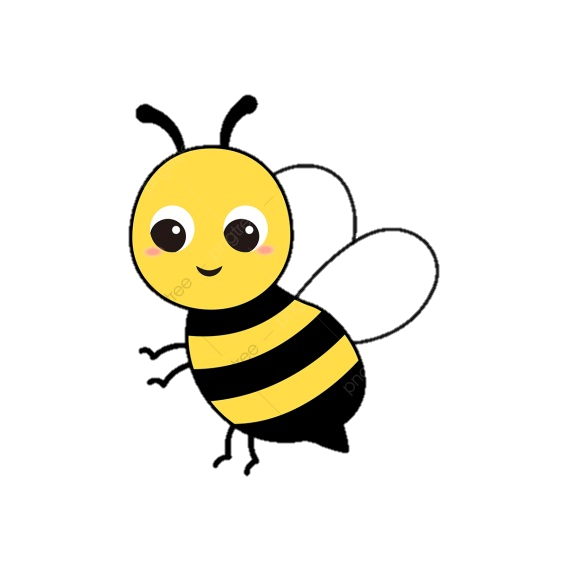 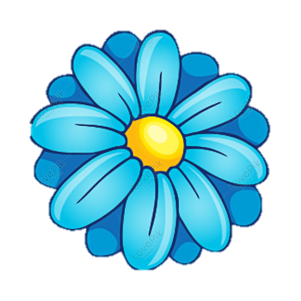 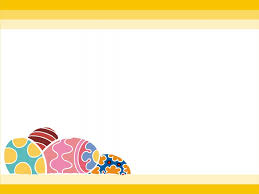 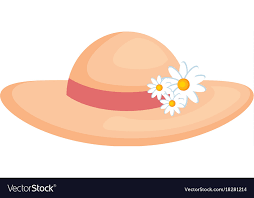 HĐ3: Ôn luyện củng cố
TC: Ai thông minh hơn
1.
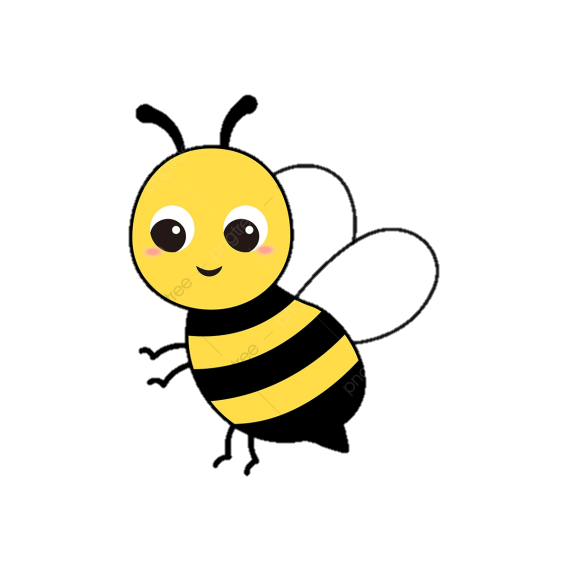 2.
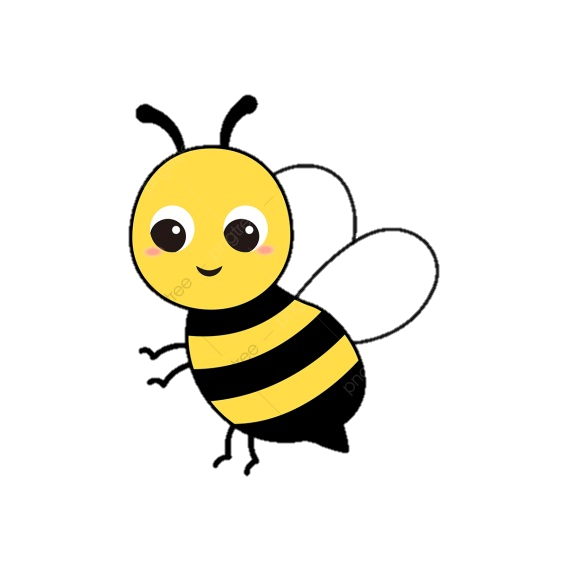 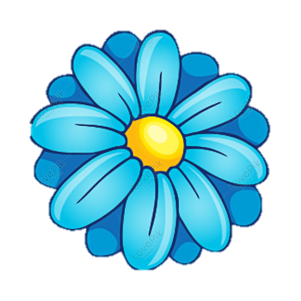 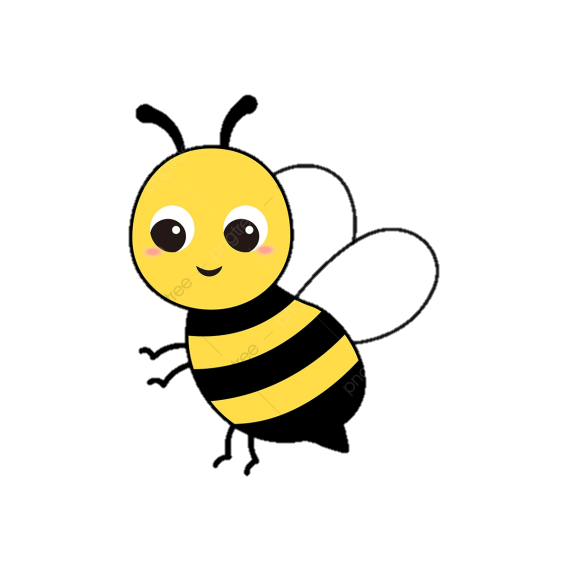 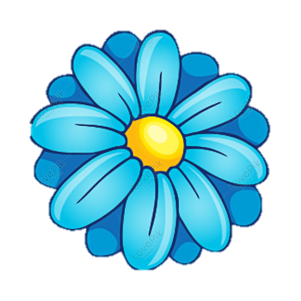 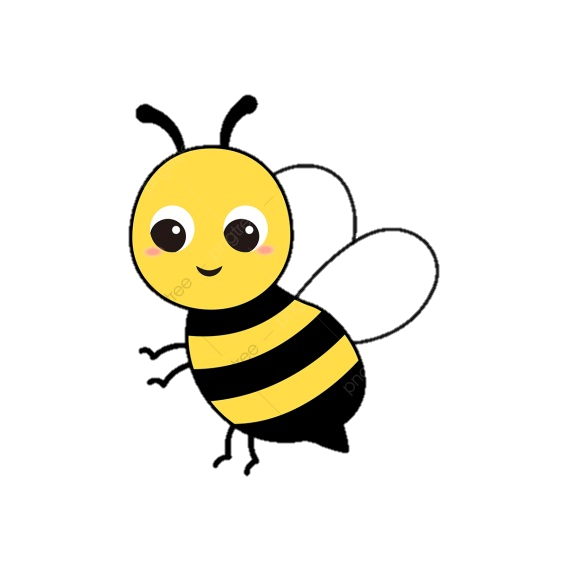 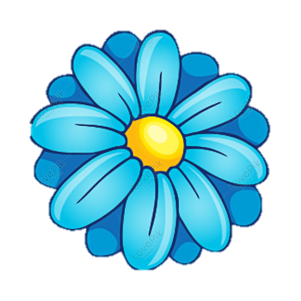 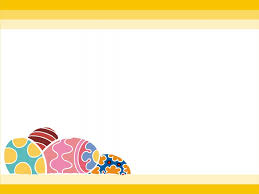 HĐ3: Ôn luyện củng cố
TC: Ai thông minh hơn
3
5
4
2
1
Hết giờ
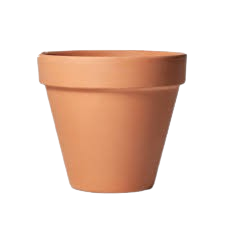 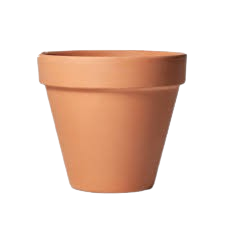 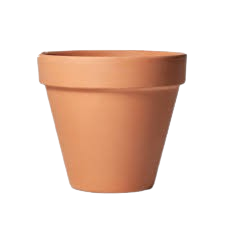 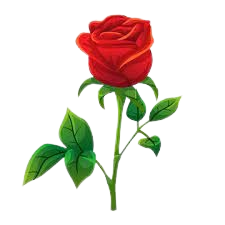 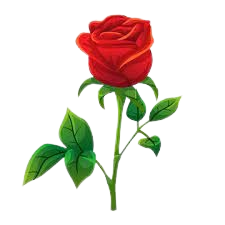 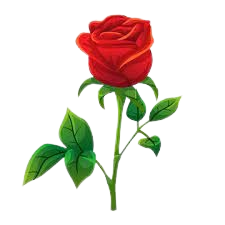 1.
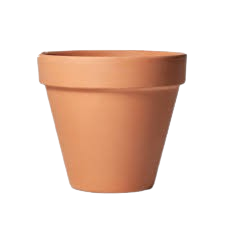 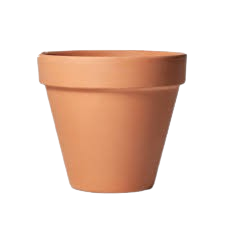 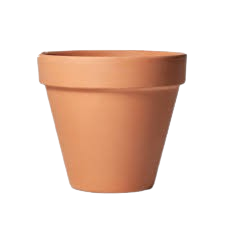 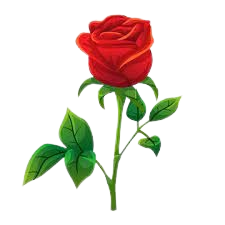 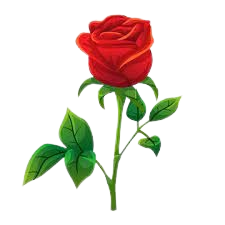 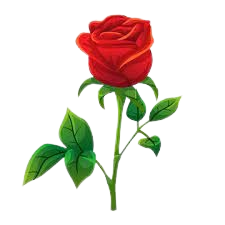 2.
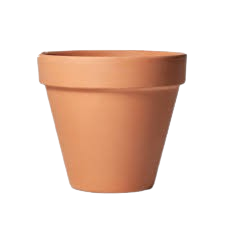 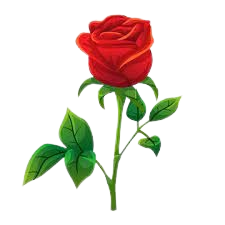 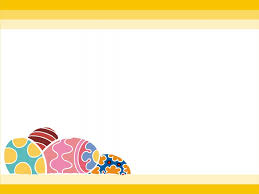 HĐ3: Ôn luyện củng cố
TC: Ai thông minh hơn
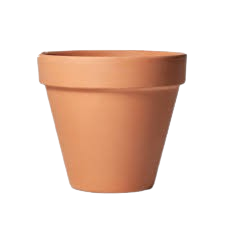 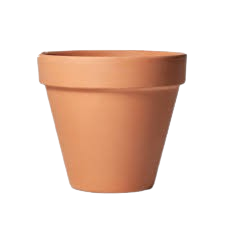 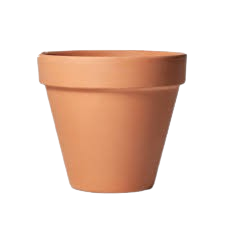 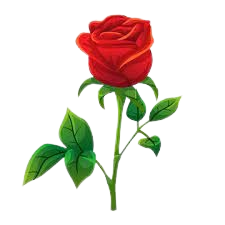 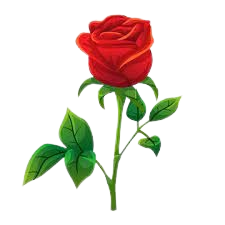 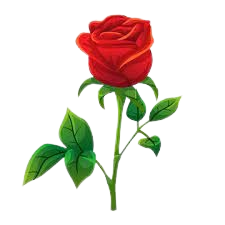 1.
2.
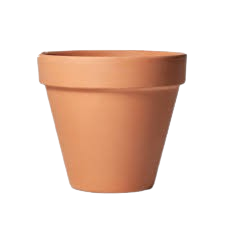 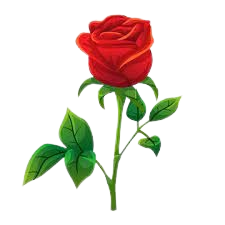 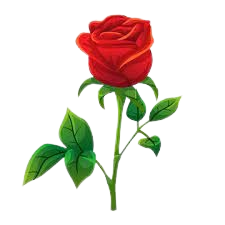 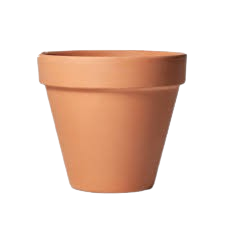 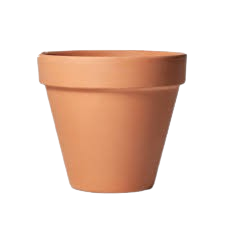 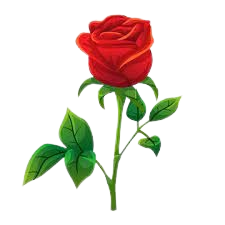 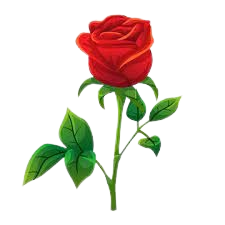 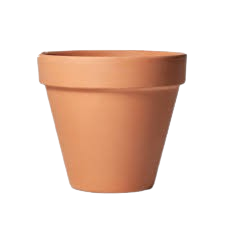